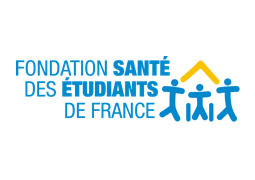 Quand l’adolescence fait mal : Prise en charge de la douleur chronique à l’adolescence
Ariane Saint-Remy, psychologue clinicienne
Service de médecine interne pour adolescents
Service d’oncohématologie (Clinique FSEF Paris 16)
Anne Tonelli, médecin de la douleur
Service de médecine interne pour adolescents
(Clinique FSEF Paris 16)
Centre de la douleur de l’enfant et de l’adolescent 
(Hôpital Trousseau. Paris)
La FSEF aujourd'hui
26 établissements
13 cliniques à but non lucratif
13 structures médico-sociales
+ de 10000 jeunes accueillis par an
1800 lits et places
2700 salariés
320 personnels de l'Education Nationale
200 millions d'euros de budget
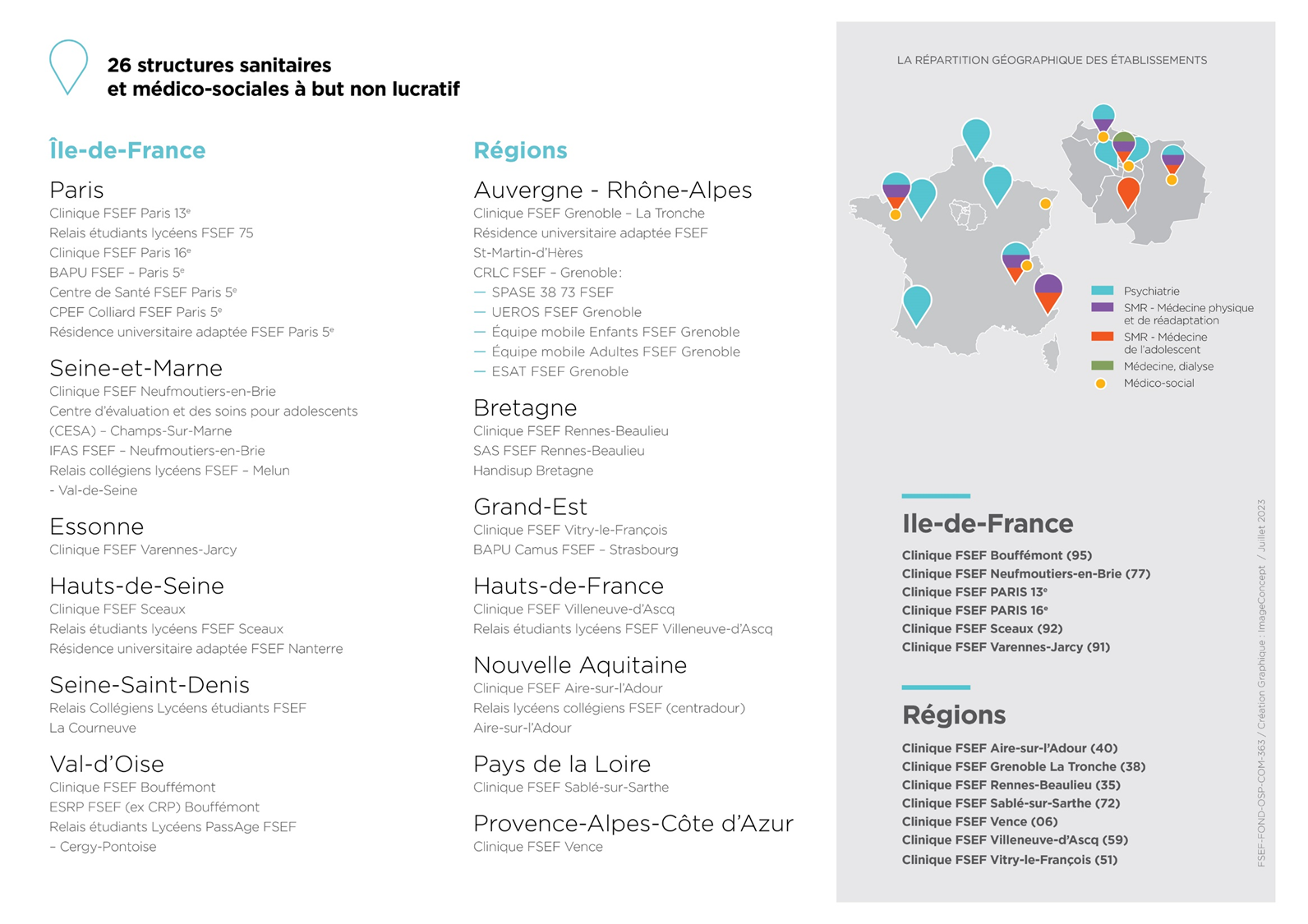 Les types de prises en charge
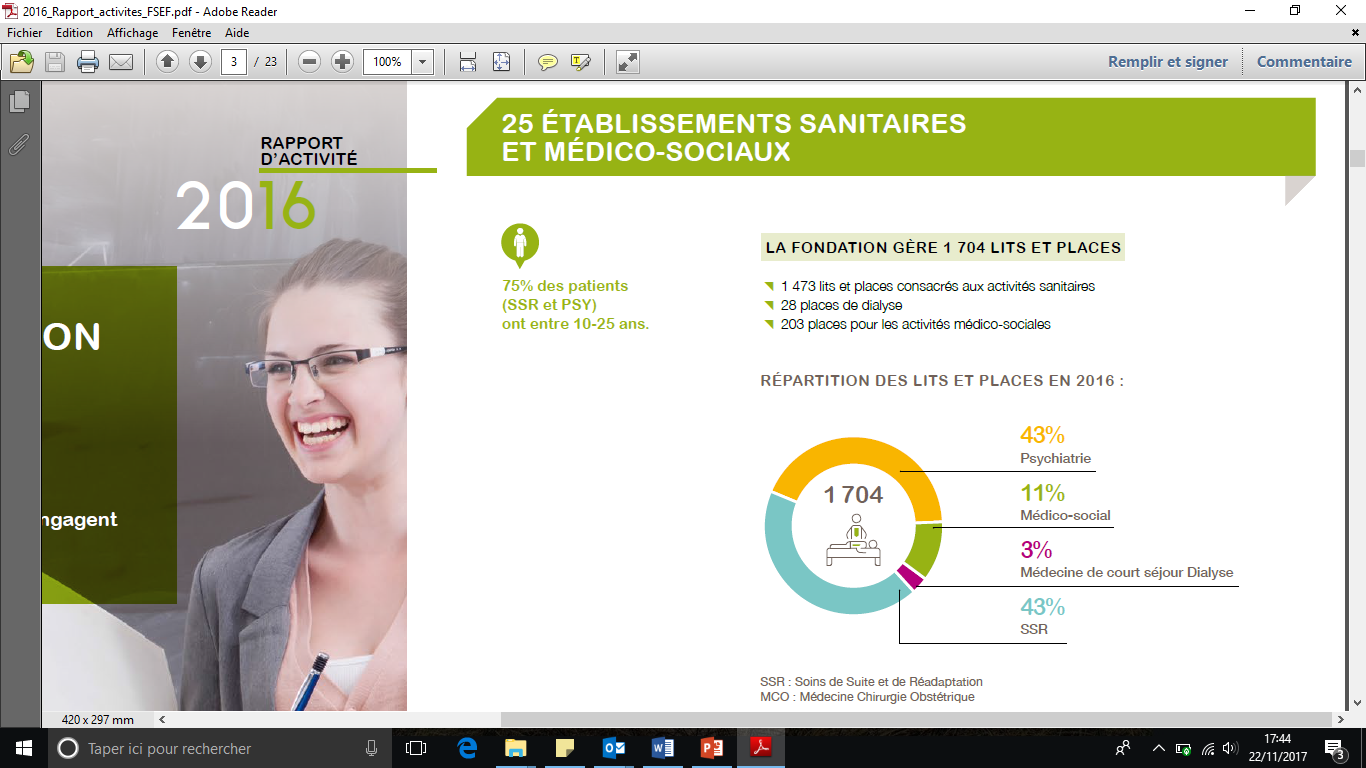 Chiffres 2017 extrait du Rapport activité 2017
Partenariat unique avec l’éducation nationale
Un collège-lycée (annexe pédagogique) dans chaque clinique de la fondation

320 ETP mis à disposition
 Un Directeur national des études
 12 Directeurs des études – Proviseurs adjoints
 Des CPE en fonction des établissements
 Des équipes d’enseignants recrutés sur profil

Un conventionnement de la FSEF avec le Ministère de l’Education Nationale afin de proposer une prise en charge pédagogique adaptée en lien avec les soins
Clinique FSEF Paris 16
229 lits et places
5 services « ado/AJA »:onco-hématologie, MPR, Unité Michel-Ange, Unité Bleu Virgule, médecine interne pour adolescents
3 services « adultes »: pneumologie, néphrologie, hémodialyse
Annexe pédagogique du collège/lycée Jean-Baptiste Say
Service de médecine interne pour adolescents
30 lits et 4 places d'hôpital de jour
Pathologie de la médecine interne
Douleurs chroniques
Obésité
Pas de prise en charge à l'année scolaire
Pas un « internat médicalisé »
Qui sont ces patients ?
Adolescents âgés de 11 à 18 ans adressés par des médecins hospitaliers 
Durée moyenne de séjour: 3 mois
Scolarité: 6ème à la Terminale
Projet Soins/Etudes
Douleurs chroniques (1)
Sur 100 adolescents hospitalisés: 63 % filles
Age moyen:15 ans et 2 mois (11 à 21ans)
Intensité de la douleur à l'entrée: sup à 8/10 (11%)
                                                          sup à 6/10 (47%)
Ancienneté de la douleur: 25 mois (10 semaines à 8 ans)
Déscolarisation sup ou égale à 2 mois (73%)
                           sup ou égale à 1an (11%)
Douleurs chroniques (2)
Etiologie :
51 % : céphalées, migraines, douleurs musculosquelettiques d'étiologie inexpliquée, douleurs abdominales…
49 % : avec anomalie du bilan somatique: douleurs neuropathiques après chirurgie, AJI, pancréatites chroniques héréditaires familiales... 
Antécédents familiaux de douleur: 43 %
En échec de suivi ambulatoire de Structures Douleurs (90%)
Lourd passé de consultations, d'avis médicaux..
DMS 3 mois
Projet Soins/Etudes
L'effet cadrant et rassurant du service
Le regard neutre et bienveillant des soignants
Le contact avec les pairs atteints de la même pathologie ou pas
La mise à distance de la famille assortie d'un travail avec la famille
La scolarité en petit effectif sur site
La resocialisation favorisée et encadrée par l'équipe éducative et soignante
Consultation en vue d'une admission
Est-on passé à côté de quelque chose de grave ?
Est-ce que l'adolescent pense que tout le monde admet la réalité de sa douleur? 
Est-ce « psy »?
Ancienneté de la douleur?
Intensité de la douleur?
Importance de la déscolarisation?
Projet Soins/ Etudes « douleur »
Soins :
en individuel : relaxation, sophrologie, kinésithérapie à sec, psychomotricité, ergothérapie, suivi psychologique voire psychiatrique, consultation médecin douleur, entretien IDE, Music Care, lampe à infra-rouges, TENS et TENS auriculaires
en groupe : balnéothérapie, aquadétente, Tai Chi, Gi Gong, Yoga Thérapie, atelier danse, atelier théâtre, Activités Physiques Adaptées, Art Thérapie
Projet Soins/Etudes « douleur »
Etudes :
scolarité en petit effectif sur le site avec un emploi du temps allégé
Travail sur l'orientation: psychologue Education Nationale
Projet Soins/Etudes « douleur »
Accompagner l'adolescent à son rythme dans son apprentissage de stratégies de gestion de la douleur
Favoriser une remobilisation du corps douloureux en ne touchant pas la zone douloureuse au début
Proposer plusieurs approches et s'adapter à l'adolescent
Réévaluation hebdomadaire en staff
Travail étroit avec psychiatre et psychologue
Travail étroit avec la scolarité (professeur référent par service)
Projet Soins/Etudes « douleur »
Garder en tête la fonction, le sens de la douleur sans fournir une énième explication
Adapter les traitements antalgiques (méopa)
Valoriser les progrès
Aider l'adolescent à prendre conscience de ses progrès
Travailler avec les parents: la place de la douleur, les adaptations de la vie de la famille à la douleur..
L’intervention psychologique
Première rencontre systématique
Articulation avec les intervenants extérieurs ( psychologues libéraux, psychologues des hôpitaux adresseurs, CMP….) 
Travail autour de la demande et l’engagement du patient 
Guidance parentale / entretiens familiaux  peuvent être proposés dans un espace différencié de celui du patient 
Consultation avec la psychiatre de liaison
Les enjeux du suivi psychologique et originalité de la PEC
Accueillir la parole et la souffrance du jeune 
Légitimer la douleur pour en comprendre ses ressorts et sa fonction 
Mettre en sens la survenue des douleurs avec le vécu émotionnel associé 
Travail autour de la mise à distance familiale
Importance donnée à la subjectivité de la douleur, à sa part psychique 
Temps somatique croise le temps psychique : possibilité d’accorder la prise en charge à la temporalité psychique du jeune
l’histoire de Paul
14 ans, timide, aime les mangas
Parents séparés, père magistrat, mère avocat d’affaires
Vit avec sa mère et son beau-père
Scolarisé en 3ème
A manqué la moitié de la troisième et de la quatrième
Syndrome douloureux chronique depuis un an
l’histoire de Paul
Allogreffe de moelle osseuse dans l’enfance pour pancytopénie
Pathologie des télomères?
A 10 ans, hypertension portale
A 13 ans, ligature élastique de cordons variqueux oesophagiens, traitements par bêtabloquants 
Avant l’entrée en quatrième, douleurs abdominales et rectorragies
l’histoire de Paul
Entrée en quatrième: douleurs rectales et anales intenses
Le protocole de ligature des varices oesophagiennes a dérivé l’hypertension portale dans les veines péri-anales et rectales entrainant un syndrome rectal majeur
Dilatation majeure de tout le réseau veineux rectal et anal responsable d’un inconfort permanent et de douleurs
Discrète amélioration par les bêtabloquants et les laxatifs
l’histoire de Paul
Fond douloureux continu à 5/10, avec pics à 10/10 d’une durée de 30 minutes, plusieurs fois par semaine
Aucun facteur déclenchant retrouvé
Serrement, étau, écrasement, picotement
Ascenseur émotionnel de douleur
Suivi en consultation douleur: proposition de relaxation, de rééducation et de suivi psychologique
le projet Soins/Etudes
Pour Paul:
               soins: kiné à sec et en balnéo, relaxation, Art Thérapie, Tai Chi, Music Care, ergothérapie, suivi psychologique
               études: scolarité en 3ème en petit effectif avec un emploi du temps allégé
Pour ses parents:
               Un entretien téléphonique hebdomadaire avec le médecin référent du service et une consultation avec la psychiatre mensuelle
traitement de la crise
Utilisation d’un coussin-bouée à billes
Relaxation
Music Care
Tramadol et /ou méopa
Lampe à infra-rouges
Refus des TENS par Paul
Début de la prise en charge psychologique
Jeune homme qui parait sans repères spatio-temporels 
Arrive en séance avec ses douleurs, porte d’entrée du travail qui va s’engager 
Omniprésence dans son discours de son parcours médical, toujours très actuel 
Investissement de son corps sur un versant « mécanique »
Grande difficulté à nommer  et repérer ses affects
Idéal parental, séparation et individuation
Exigence parentale sur le plan social et scolaire 
Désir inconscient de réparation pour correspondre à cet idéal
Soumis aux désirs parentaux, Paul peine à exister avec ses particularités et sa subjectivité  
Impossibilité à s’opposer ou transgresser 
Agressivité intériorisée, affects réprimés 
Crainte de la perte d’amour parental
Rencontre avec l’altérité dans un dispositif soins-études
Entravé dans sa rencontre avec ses pairs 
Observation des groupes d’adolescents, toujours à distance, avec fascination et méfiance 
Rencontre avec un cadre solide et des adultes fiables
Rencontre avec le réel adolescent
Constate une forme d’inadaptation sociale avec ses pairs 
Test psychométriques mettent en lumière son petit niveau scolaire et ses difficultés cognitives, masqués par l’absentéisme et les hospitalisations. 
Atteinte narcissique supportable pour lui, pas pour les parents
Engagement dans un processus adolescent
Paul se défait peu à peu de l’image d’un enfant décevant, pour s’individuer au contact des autres 
Possibilité de créer du lien dans le cadre scolaire 
S’autorise des mouvements critiques vis-à-vis des parents 
Repère les dysfonctionnements familiaux et  le lien avec ses poussés douloureuses 
Emergence de désirs propres
évolution dans le service (1)
Difficultés à se repérer dans la clinique, à comprendre son emploi du temps… et difficultés en cours, très petit niveau
Très bonne adhésion au projet Soins/Etudes
Progrès dans la gestion des douleurs, dans la compréhension des liens entre douleur et émotion
Information des parents de ses difficultés
Proposition de passage des tests neuropsychologiques
évolution dans le service (2)
Amélioration clinique: diminution du fond douloureux, du nombre de crises, apparition de moments sans douleur…
Retour des tests neuropsychologiques
Passage en hôpital de jour
Puis sortie du service avec proposition d’orientation vers une scolarité plus aménagée et poursuite du suivi psychologique
Conclusion
Ces hospitalisations permettent d'arrêter le cercle vicieux douleur, déscolarisation, désocialisation en donnant à l'adolescent la possibilité de faire un pas de côté et de se décentrer de la douleur.
350 adolescents hospitalisés
Pas de preuves objectives de  "réussite"  de ces hospitalisations
Mais la satisfaction des patients, des familles, des médecins adresseurs, le retour positif d'anciens patients et le nombre croissant de demandes d'admission.
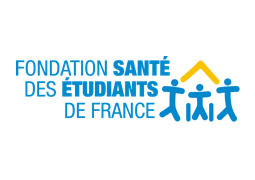 Merci de votre attention
ariane.saintremy@fsef.net
anne.tonelli@fsef.net
aa